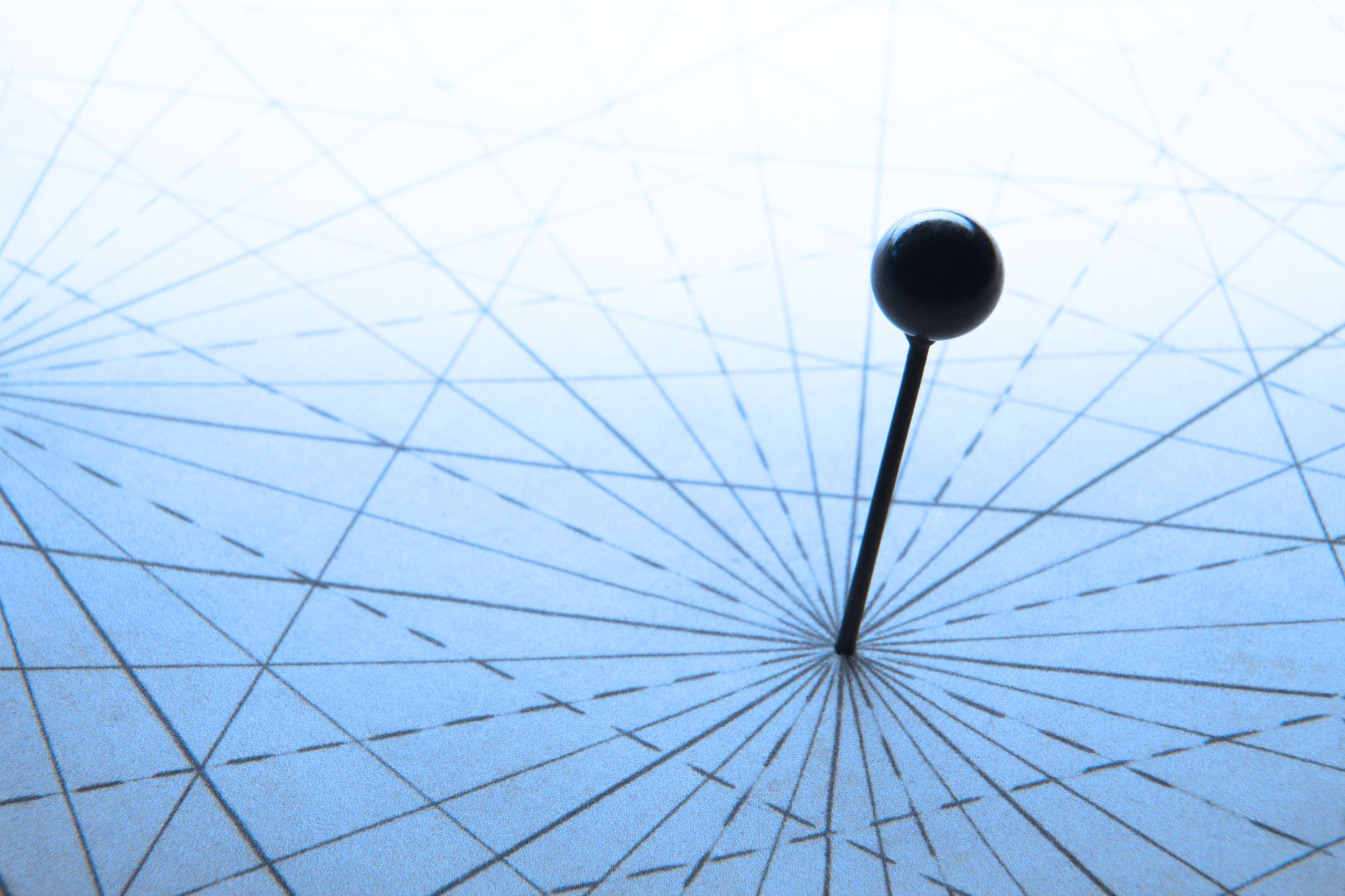 CQ: Which sector is the most important in the T&T sector?
The voluntary sector
First of all, we need to know what this means. Define the voluntary sector.
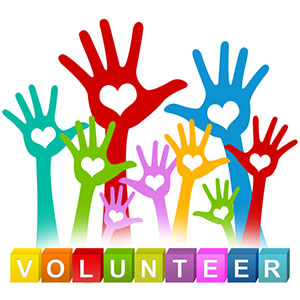 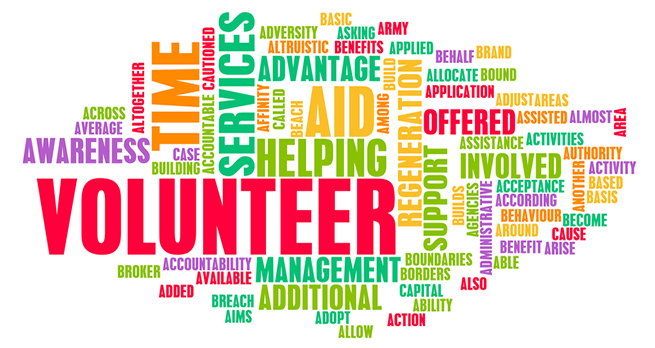 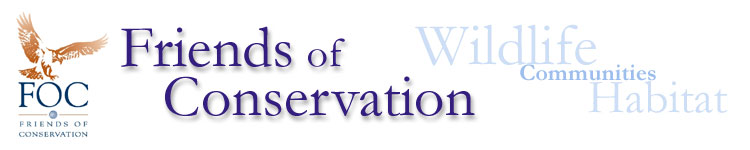 Research
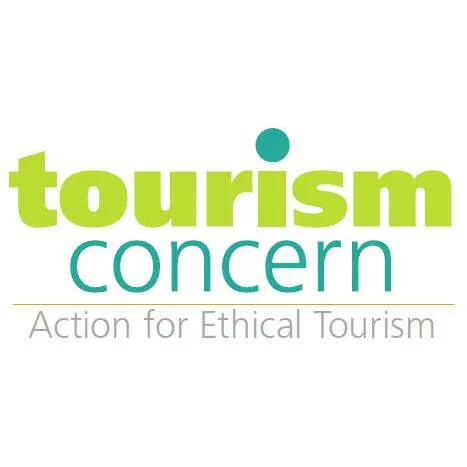 Choose one of these voluntary tourism organisation and research them online:
Friends of conservation
Tourism concern
The Travel Foundation
Trees for cities

Look for the aims of the organisation, the mission statement and the source of its funding.
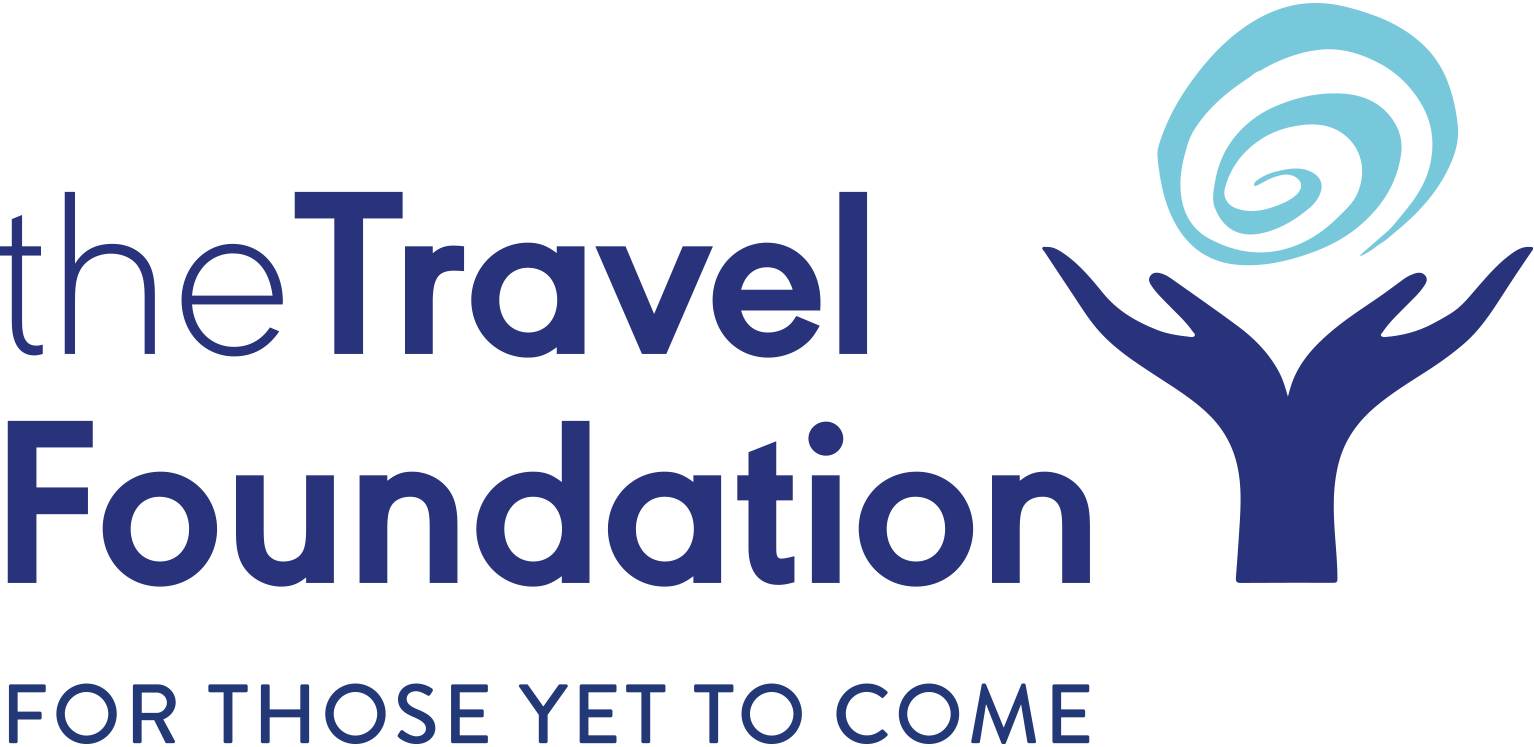 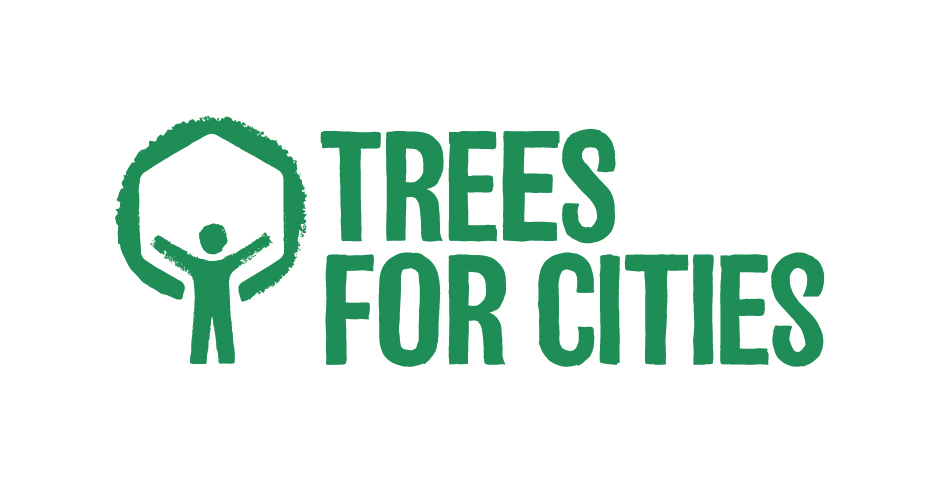 Your turn
Come to a conclusion on whether your organisation has been a success when considering its aim and mission statement. 
Remember to use ‘evaluating’ language, thinking critically about the organisation which can be both positive and negative.
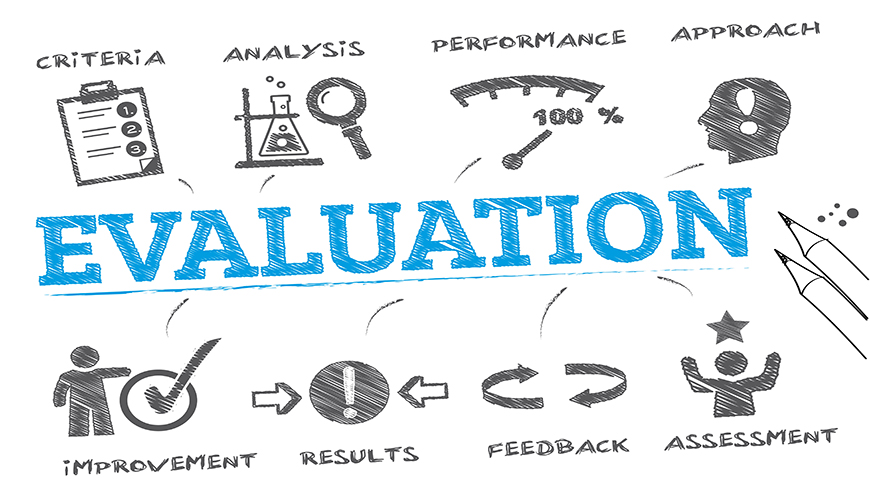 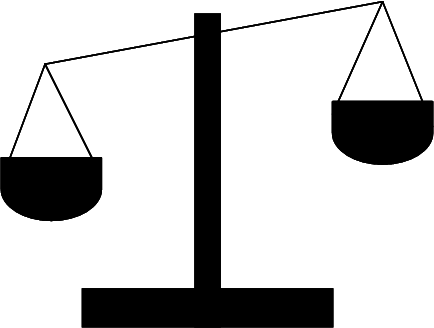 Key sectors
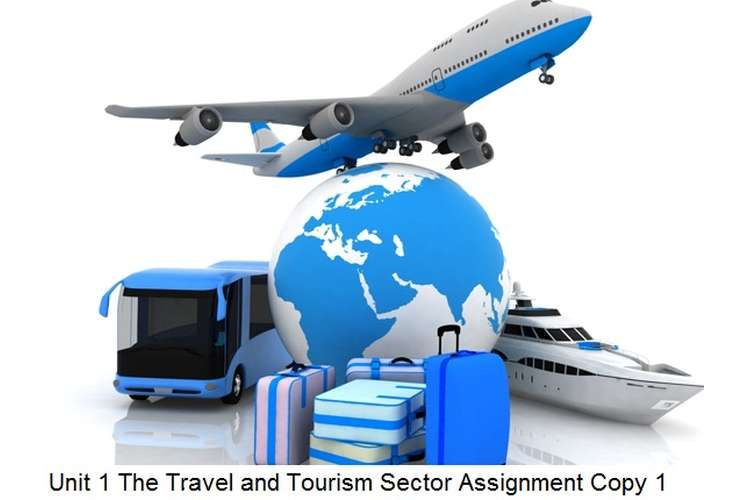 In travel and tourism we delve into many different areas of society. T0 get prepared for this you need to research the key sectors.
Give a brief description of each sector and a few examples.
You should aim to produce an A4 side on each, with detailed information and examples. 
-	Transport principals
-	Transport hubs and gateways
-	Tour operators
-	Travel agents
-	Visitor attractions
-	Accommodation
-	Trade associations
-	Government departments
-	Regulatory bodies
-	Information and promotional service providers
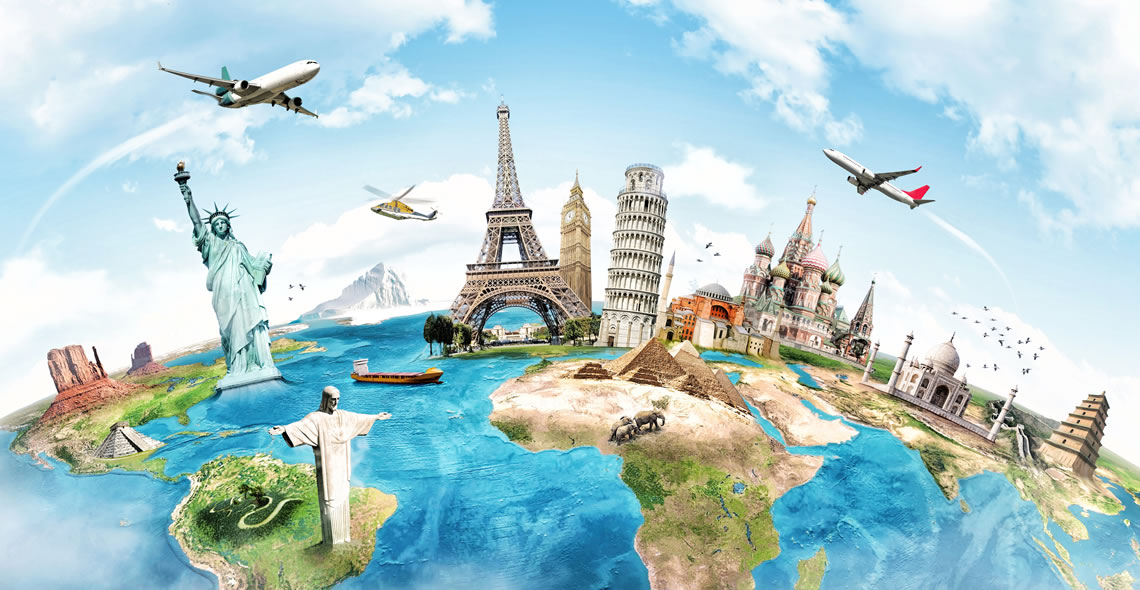 To help with research this is the reading list:
Unit 1: The World of Travel and Tourism
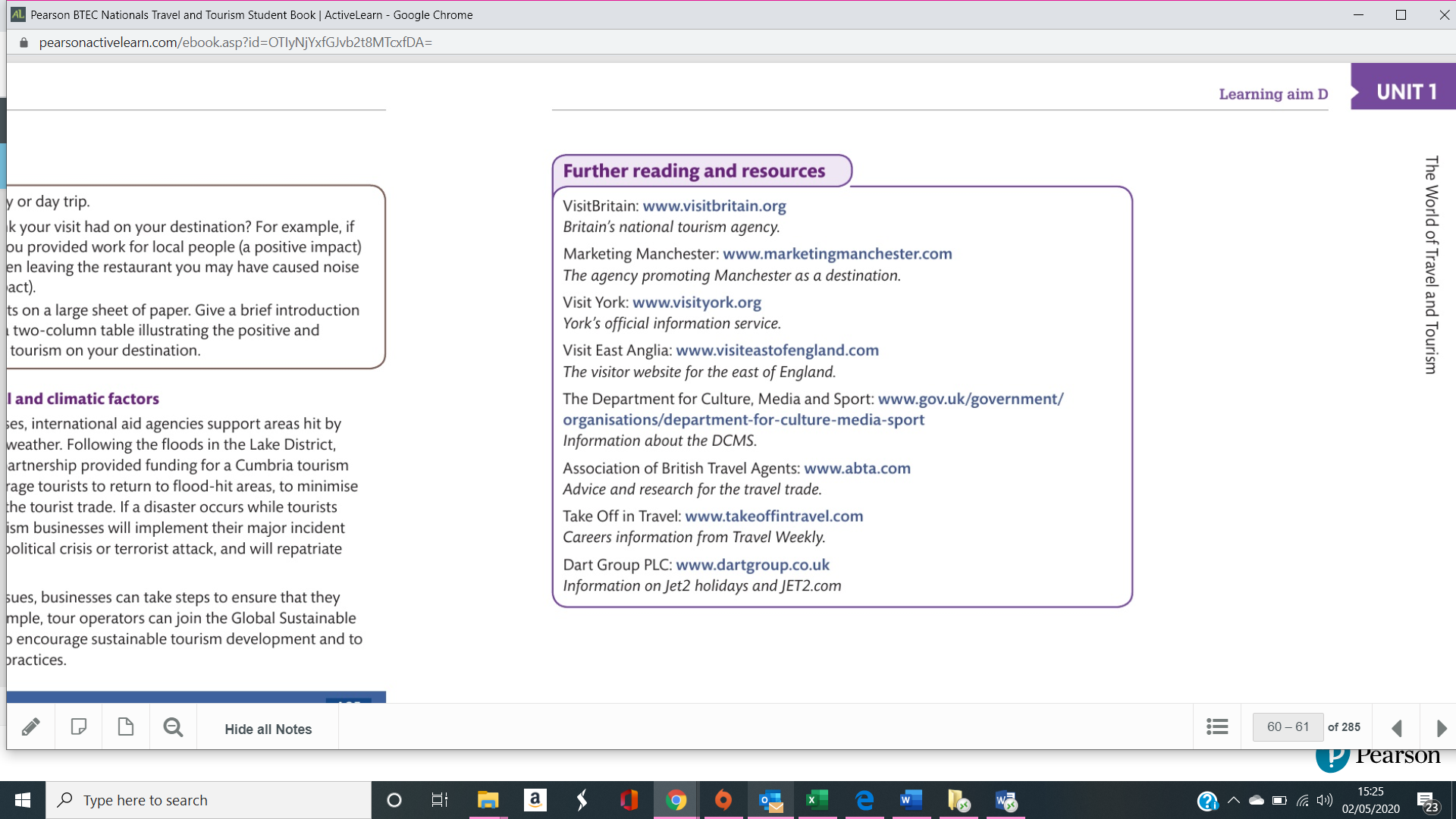 To help with research this is the reading list:
Unit 2: Global destinations
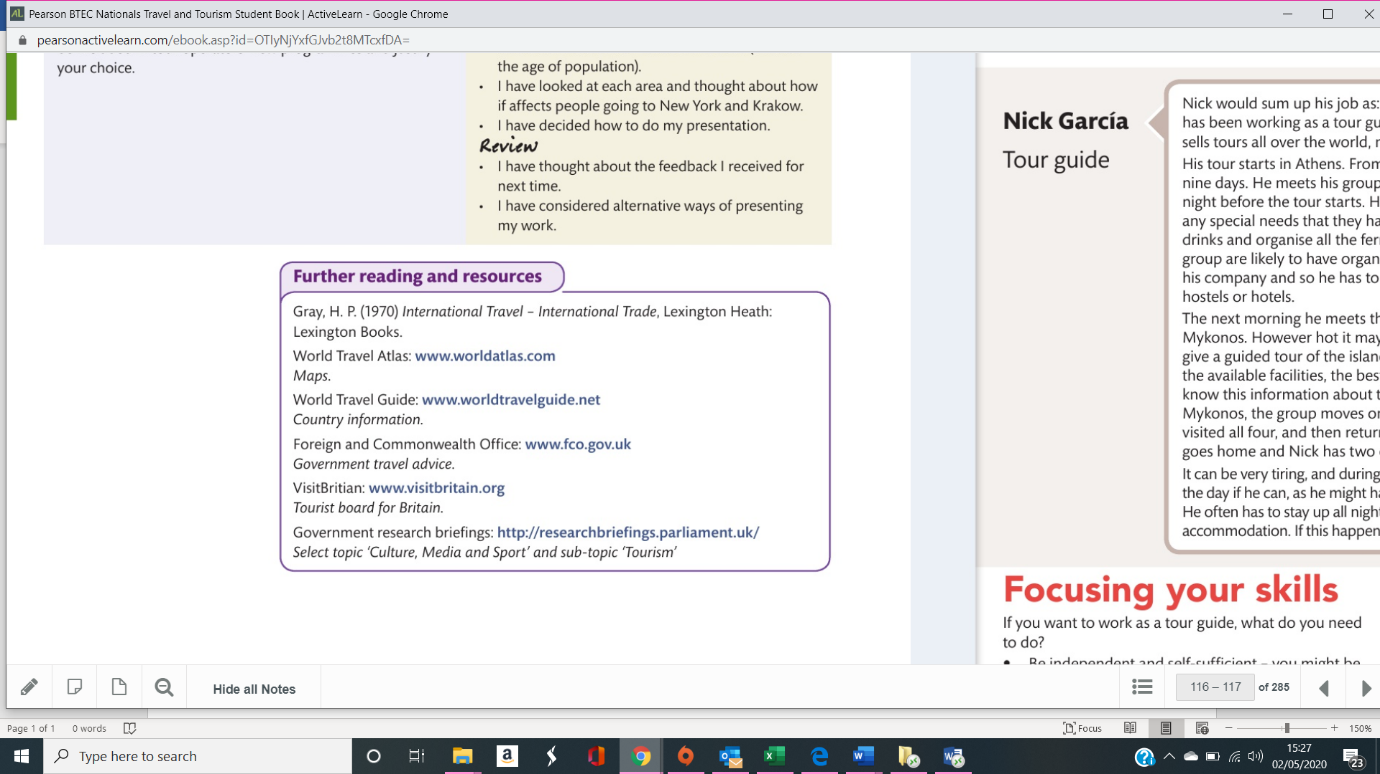 To help with research this is the reading list:
Unit 3: Principles of Marketing in Travel and Tourism
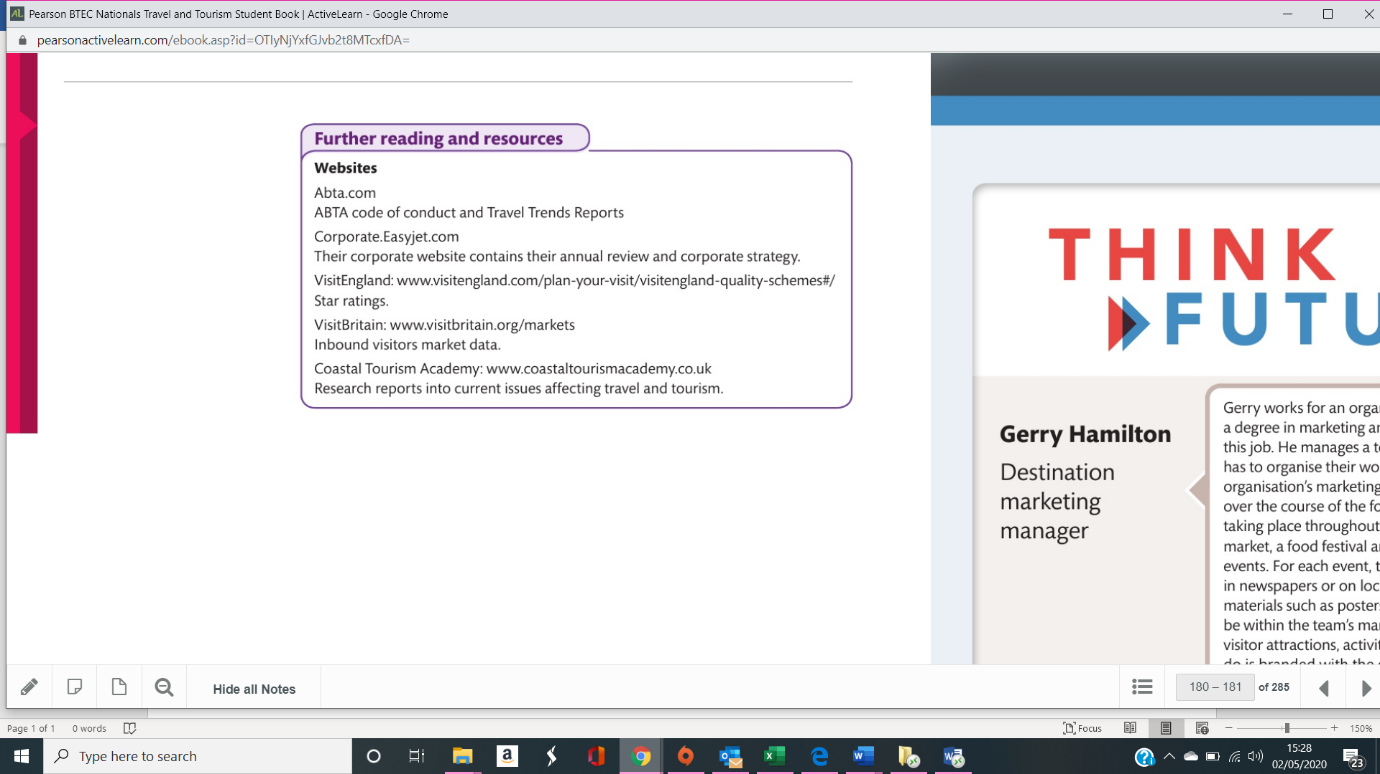 Answering the CQ: Which sector is the most important in the T&T sector?
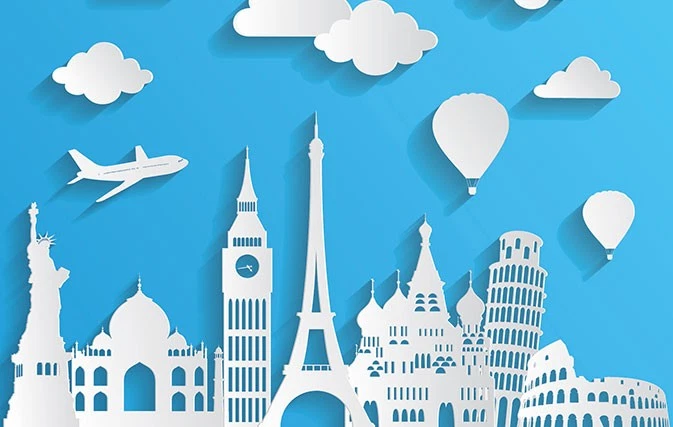 Using your research on the key sectors, come to a justification on one sector and argue why it is the most important in the travel and tourism sector. You should also include why you didn’t include other specific sectors.